den nya förverkandelagstiftningen
justitierådet Petter Asp och kanslirådet Victor Hensjö
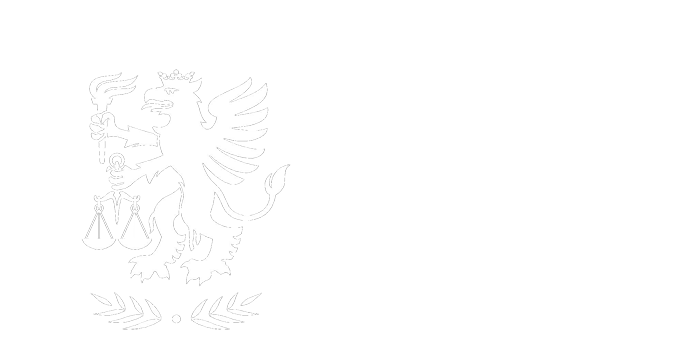 disposition
allmänt om förverkande av egendom
2020 års förverkandeutredning och den fortsatta beredningen
strukturen på det nya 36 kap. BrB
förverkande av förtjänster från brottslighet
den nya förfarandelagen
fullgörelse av en förpliktelse om förverkande
konkurrens mellan förverkande och anspråk på egendom
allmänt om förverkande
förverkande som rättsverkan av brott och självständig sanktion
förverkande som särskild rättsverkan av brott (egendomen kopplad till brottet eller brottet förutsättning för förverkande)
eget brott
annans brott

förverkande utan direkt koppling till brott (jfr självständigt förverkande och förverkande av brottsverktyg)

(kan också skäras annorlunda: jfr lagtexten)
förverkande
det som har förverkats tillfaller staten

undantag finns (se 36 kap. 2 § BrB och 48 § jaktlagen [1987:259])

se också 36 kap. 21 och 22 §§ (konkurrens mellan förverkande och anspråk på egendom)
sakförverkande och värdeförverkande
sakförverkande
”I beslag taget armbandsur förverkas. Beslaget ska bestå.”

värdeförverkande
”NN ska som förverkad brottsvinst till staten betala 100 000 kr.”
grundläggande frågor
förutsättningar för förverkandeformen i fråga
från vem kan förverkande ske?
sak- eller värdeförverkande
när kan/ska förverkande underlåtas?
2020 års förverkandeutredning och den fortsatta beredningen
uppdraget
tillse effektiv, ändamålsenlig, modernt utformad och anpassad till internationella åtaganden
överväga generell tillämplighet
överväga om förverkande utan samband med brott bör utvidgas
överväga om de processuella reglerna (inkl. säkrande av egendom) är vettigt utformade
utvärdera tillämpningen av penningbeslag och ev. utvidga tillämpningsområdet
utredarens initiala tankar
sakförverkande märkligt mycket i bakgrunden
ordningen med att förverkande i princip inte ska ske om det finns ett enskilt anspråk är inte rationell
”civilrättsligt förverkande” är intressant
beslag är enklare att hantera än kvarstad – och skillnaden mellan tvångsmedlen skapar problem
förverkandefrågor intar en alltför tillbakaskjuten position i rättegången
begriplighet (jfr tidigare 36 kap. 5 §)
sakförverkandefrågan
JR Victor i NJA 2010 s. 374: ”Skyldigheten att se till att det är möjligt att förverka avser enligt dessa regelmässigt vinning av brott (värdeförverkande) eller egendom vars värde motsvarar sådan vinning (sakförverkande). Med en sådan ordning gäller inte någon annan formell begränsning för sakförverkande än att ett sådant inte är möjligt om egendomens värde är högre än vinningen av brottet.”
36 kap.: 
delar av egendomen härrör från brott, men egendomen motsvara vinningen  sakförverkande uteslutet   
krav på att egendomen tillhörde en viss krets vid brottet  också begränsande
behöver det vara så?
förverkande i fall där vinningen motsvarar skada för enskild
60-talet: Sverige avvek från övriga norden. Problem:
fall där målsäganden inte kan identifieras eller anspråk inte framställs
övervärden som inte motsvaras av skada för enskild (övervärde hos en hälare) – NJA 1974 s. 278: kan inte förverkas hos tjuven och då heller inte hos hälaren – måste lösas av lagstiftaren
lösning: omständigheten att utbytet motsvarar skada för enskild ska beaktas vid bedömande av om förverkande är uppenbart oskäligt
indirekt (beror bl.a. på om ersättningsanspråk kan antas komma)
förutsätter att man inte har en mekanism som kompenserar förverkandesubjektet, men det hade man i tidigare 36 kap. 17 § (vid förverkande övertar staten ansvaret för ersättningen till den enskilde)  hur kan förverkande bli uppenbart oskäligt?
förverkande i fall där vinningen motsvarar skada för enskild
 komplicerat och svårbegripligt
kan man genom att byta utgångspunkt (dvs. förverka vinsten och ur det ersätta målsäganden) förbättra regleringen?
göra regleringen enklare och mer begriplig
minska risken för att förverkande av brottsvinster inte kan ske (när det framstår som orimligt att så inte sker)
förbättra möjligheterna för målsäganden att få ersättning för den skada som hen lidit
i någon mån renodla åklagarrollen så att denne i dessa fall snarare företräder staten än målsäganden
NJA 2017 s. 1053: ”Att ett uttag eller vidareförande av medlen kan försvåra för den brottsutsatte att få sin skada reparerad återspeglas däri, att förverkande hos gärningsmannen avseende penningtvättsbrottet då normalt inte kan ske (se 9 och 11 §§ lagen om straff för penningtvättsbrott och prop. 2013/14:121 s. 70 f.). Om i stället medlen finns kvar och förverkande sker, bör regeln i 36 kap. 17 § BrB vara att tolka så att staten intill det förverkade beloppet övertar ansvaret för eventuella ersättningsanspråk från den skadelidande.”
JK: nej, bl.a. står det att staten svarar ”i dennes ställe” (penningtvättarens) och inte i bedragarens ställe (konsekvens: staten kan göra vinst på målsägandens bekostnad och målsäganden får också svårt att kompensera sig skadeståndsvägen om inte bedragaren är känd; tolkningen framstår som tveksam, men man kan förstå att JK inte ville ha rollen)
”civilrättsligt förverkande”
internationella diskussionen: ”civilrättsligt förverkande”, ”unexplained wealth”, ”administrativt förverkande” osv. 
intressant men svårbegripligt; bygger ofta (på samma sätt som utvidgat förverkande) på att egendomen kan antas härröra från brottslig verksamhet, men ändå anses det vara fråga om en annan typ av förverkande (t.ex. ”civilrättsligt”)
rimligt med förverkande i många fall, men väcker många frågor och en reglering ska uppfylla grundläggande rättssäkerhetskrav
beslag och kvarstad
beslag och kvarstad har olika förutsättningar (”skäligen misstänkt”, de syften för vilka tvångsmedlen kan användas sammanfaller inte)
vore bra om kvarstad kunde ges en mer tillbakaskjuten position i förverkandesammanhang
förverkandets tillbakaskjutna position
ny reglering kan bli en nystart – hamnar i fokus, utbildningsinsatser, också små förändringar kan betyda mycket
jfr företagsboten före och efter 2006, jfr penningtvättsregleringen
inte så mycket en fråga om att lagstifta om just detta, utan att genom lagstiftning få upp frågorna i medvetandet
förslagen
ökade möjligheter till sakförverkande – enda begränsningen är att det ska motsvara vinsten (snyggare lösning med liknande innebörd i propositionen)
förverkande görs primärt till ersättning av enskilda anspråk
en möjlighet till ”civilrättsligt förverkande” – självständigt förverkande 
bredare möjligheter till beslag  kvarstad blir en undantagsföreteelse
reformerna bör kunna lyfta förverkandefrågorna
förslagen
vi tycker att vi kom långt, men hade i praktiken 13 månader på oss från det att expertgruppen var sammansatt 
omfattande lagförslag (kapitel 2 börjar på s. 209)
mycket svåra frågor (delvis bristande överbyggnad, ny mark att bryta, koppling till civilrättsliga frågor) – vi var inte i botten på allt – fanns saker att arbeta med i departementet
remissutfallet – i huvudsak positivt (kritiska synpunkter från framför allt advokatsamfundet och Hovrätten för nedre norrland)
Lagrådet tillstyrkte i huvudsak och hade i framför allt tekniska synpunkter (kanske också viss oro för vad självständigt förverkande kan innebära)
ny utredning
genomföra direktivet om återvinning av tillgångar och förverkande (och FATF:s rekommendationer)
följa tillämpningen av den nya förverkandelagstiftningen 
ta ställning till om omvänd bevisbörda eller en s.k. förverkandepresumtion bör införas (+ förslag om omvänd bevisbörda)
tvångsmedel
strukturen på det nya 36 kap. BrB
den nya förverkandelagstiftning ska vara….
…enklare och tydligare…

…generellt tillämplig, och…

…mer effektiv
struktur
generellt tillämpliga regler (2 §)
brottsvinster (3 § när?, 4 § från vem?)
självständigt (5 § när?) och utvidgat förverkande (6 § när?, 7 § från vem?)
utökade möjligheter till sakförverkande (8 §)
förverkande av hjälpmedel och brottsföremål (9 och 10 §§ när?, 11 § från vem?)
förverkande av särskilda brottsverktyg (12 § när?)
generellt äganderättskrav avseende annat än penningmedel (13 §; jfr 5 och 12 §§)
äganderättspresumtion (14 och 15 §§)
möjlighet till skälighetsbedömning (18 §)
alternativ till förverkande (19 §)
oskälighetsbegränsning (20 §)
konkurrens med enskilda anspråk (21 och 22 §§)
förverkandeformer i 36 kap.
förverkande av brottsvinster (och kostnadsersättning)
förverkande av oförklarade tillgångar
självständigt förverkande
utvidgat förverkande
förverkande av hjälpmedel och egendom som har varit föremål för brott
förverkande av särskilda brottsverktyg
ett nytt 36 kap. i brottsbalken
en generellt tillämplig reglering (36 kap. 2 § BrB)

reglerna om från vem förverkande får ske ändras
 äganderättskrav och äganderättspresumtion
 kopplingskrav
 i bakgrunden finns också en processuell begränsning:   förverkande kan ske bara mot förverkandesvaranden (men det kan ha verkan mot annan)

förverkandefrågan prövas på yrkande av åklagaren
ett nytt 36 kap. i brottsbalken
skälighetsuppskattning av brottsvinstens storlek eller egendomens värde
förverkande ska inte ske om det är uppenbart oskäligt – en generell bestämmelse om oskälighet
förverkande från barn och personer som handlat under påverkan av en allvarlig psykisk störning
bestämmelser om åläggande av företagsbot
från vem får förverkande ske?
äganderättskrav
13 § Egendom får förverkas endast från den som egendomen tillhör eller som enligt 14 eller 15 § ska anses vara egendomens ägare. Detta hindrar dock inte att penningmedel förverkas hos den som innehar medlen.
äganderättskrav – presumtionsregel
14 § Vid tillämpningen av 13 § ska den som har lös egendom i sin besittning anses vara ägare till egendomen, om det inte framgår att den tillhör någon annan.
kopplingskrav
en brottsvinst får förverkas från den som har gjort vinst till följd av brottet
kostnadsersättning får förverkas från den som har tagit emot eller senare har fått ersättningen
utvidgat förverkande får ske från den som döms för det förverkandeutlösande brottet

självständigt förverkande – inget kopplingskrav (jfr dock 13 §)
kopplingskrav
förverkande av hjälpmedel och brottsföremål får ske från gärningsmannen, någon annan som medverkat till brottet eller den i vars ställe gärningsmannen eller annan medverkande var

förverkande från förvärvare?
skälig ersättning
ond tro – egendomens samband med brott eller brottslig verksamhet
allmänt om förverkande av brottsvinster och oförklarade tillgångar
förtjänster från brottslighet kan förverkas på tre sätt
förverkande av brottsvinster
självständigt förverkande
utvidgat förverkande
förtjänster från brottslighet
brottsvinster – vinster som kan kopplas till ett konkret brott (abstrakt framräknad/manifesterad i viss egendom)

oförklarade tillgångar (unexplained wealth)
– tillgångar som förverkandesubjektet har eller har haft men som inte kan kopplas till ett konkret brott
förverkande av brottsvinster
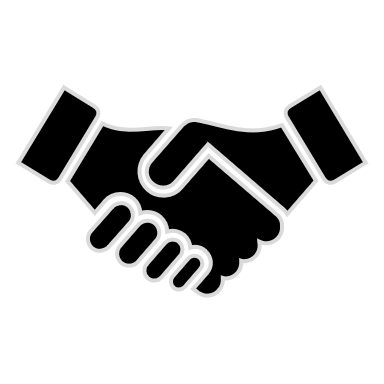 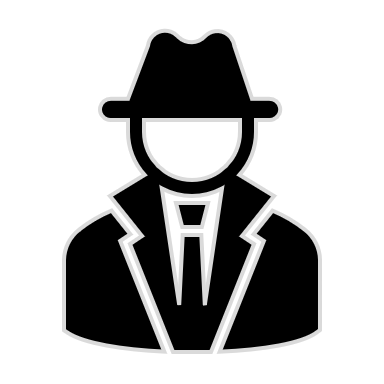 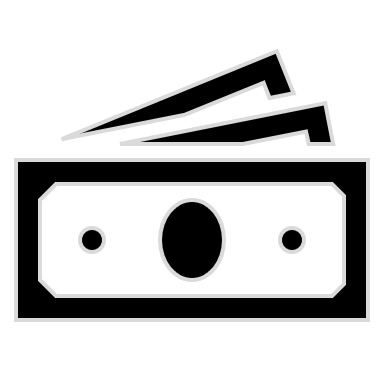 – brottet utgör ramen för vad som kan förverkas
förverkande av oförklarade tillgångar
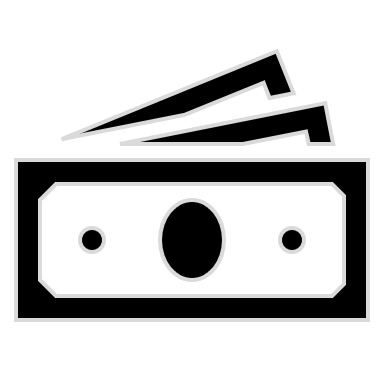 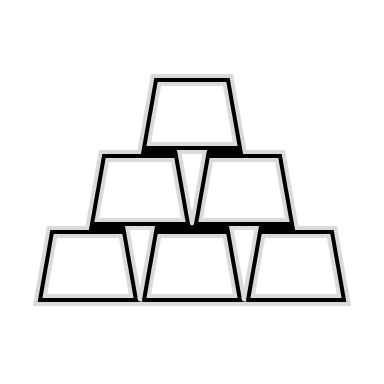 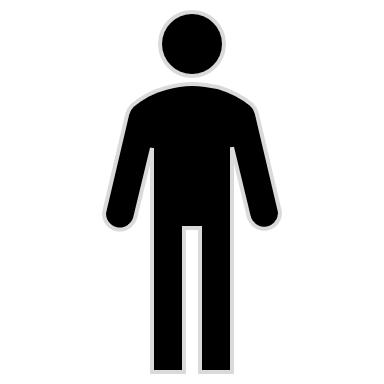 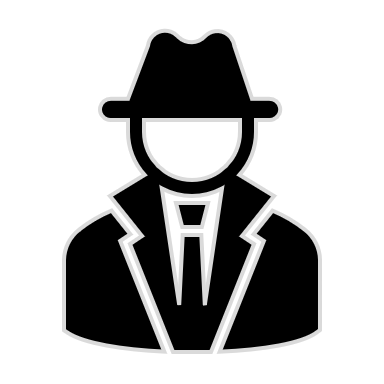 – egendomen som påträffas utgör startpunkten för vad som kan förverkas
 det krävs inte att egendomen kan  knytas till ett brott (det finns ingen ram)
förverkande av brottsvinster
traditionellt förverkande
förverkande av brottsvinster
3 § Vinster från ett brott ska förverkas….

begreppet inrymmer följande begrepp i hittillsvarande lagstiftning:
utbyte av ett brott
egendom som har trätt i stället för utbyte (surrogat)
avkastning av utbyte
avkastning av det som har trätt i stället för utbyte
andra ekonomiska fördelar av ett brott
[Speaker Notes: V]
förverkande av brottsvinster
3 § …. Detsamma gäller egendom som någon har tagit emot som ersättning för kostnader i samband med ett brott, om mottagandet utgör brott (förverkande av kostnadsersättning). I stället för egendom som utgör kostnadsersättning får dess värde förverkas.
förverkande av brottsvinster
förverkande av brottsvinster förutsätter som utgångspunkt att det med det sedvanliga beviskravet i brottmål är bevisat 
	– att någon har begått ett brott (men det krävs inte att någon döms)
	– att detta har gett upphov till en vinst, och
	– att vinsten har uppkommit hos förverkandesvaranden (se prop. 		s. 416)
abstrakt vinst – viss egendom behöver inte påträffas, uppskattning får ske (se 36 kap. 18 §)
från vem kan brottsvinstförverkande ske?
4 §
brottsvinster kan förverkas 
	– från den som gjort en vinst till följd av brottet,
	– från den som senare förvärvat egendomen (om skälig ersättning 	betalats förutsätts oaktsamhet)
	– om flera gjort vinst ska den som huvudregel beräknas var för sig 	(om ej särskilda skäl: framför allt vid juridiska personer)
kostnadsersättning får förverkas från den som har tagit emot eller från den som senare har fått ersättningen
traditionellt sakförverkande
brottsvinsten (pengarna från narkotikaförsäljningen eller fullständigt surrogat etc.) kan sakförverkas som hittills (jfr prop. 2023/24:144 s. 240, 416), men…
traditionellt värdeförverkande
… när brottsvinsten inte finns i behåll eller inte manifesteras i viss egendom kan värdeförverkande användas (jfr prop. 2023/24:144 s. 240)
fullgörelseförverkande (värdeförverkande + verkställighet genom sakförverkande)
36 kap. 8 §
annan egendom än brottsvinsten får förverkas
– om egendomen skulle kunna utmätas utan att det strider mot 5 kap. utsökningsbalken
– inget hinder att egendomen är mer värd än brottsvinsten, men ska användas med urskillning (jfr 4 kap. 3 § utsökningsbalken)

– förverkandet ska i grunden formuleras som en skyldighet att betala en förverkad brottsvinst; sedan kan sakförverkande användas för att verkställa denna betalningsskyldighet
fullgörelse av en betalningsskyldighet om förverkande
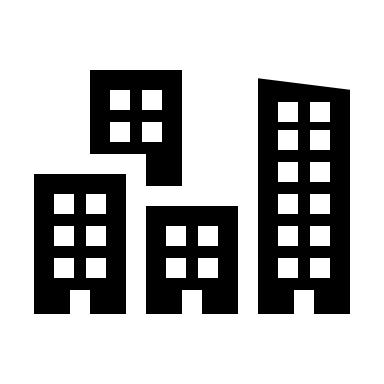 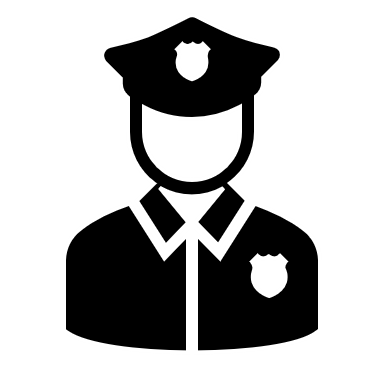 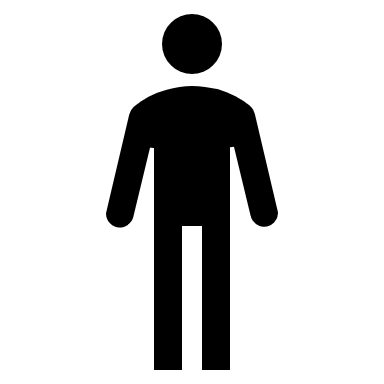 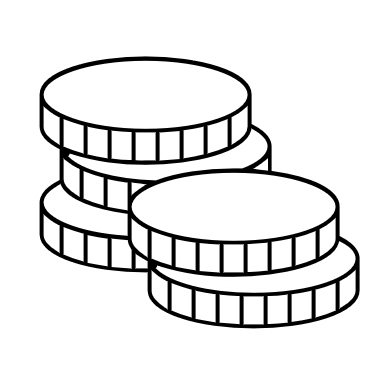 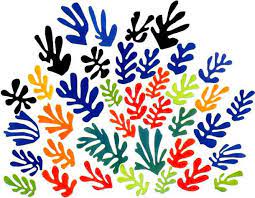 fullgörelse av en betalningsskyldighet om förverkande
förverkande och beslag 
A ska som förverkad brottsvinst till staten betala 100 000 kr. 
I beslag tagen tavla förverkas (beslagsnummer). Beslaget ska bestå.
Vad som flyter in till staten till följd av beslutet i p. 2 ska tillgodoräknas A som betalning enligt punkten 1. Eventuellt överskott ska tillgodoräknas A.
självständigt förverkande
ett nytt sätt att förverka oförklarade tillgångar
oförklarade tillgångar
självständigt förverkande
inget krav på ett förverkandeutlösande brott för att förverka tillgångar utan koppling till konkret brott
utvidgat förverkande
det förverkandeutlösande brottet – nyckel att förverka tillgångar utan koppling till ett konkret brott
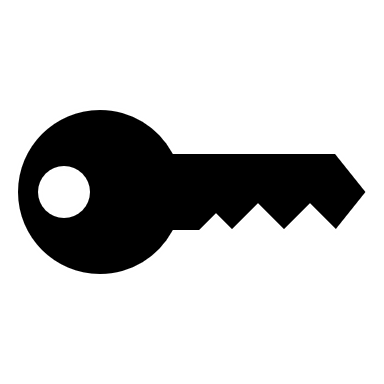 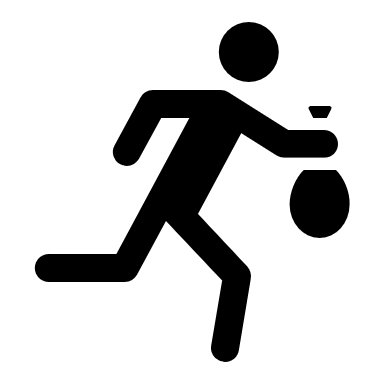 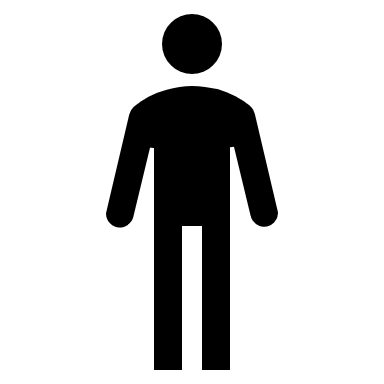 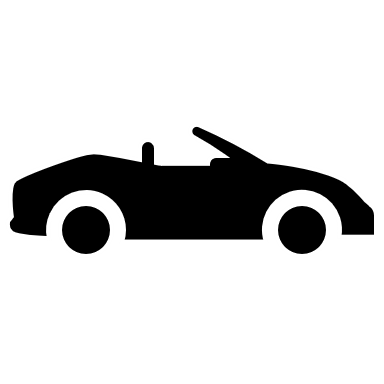 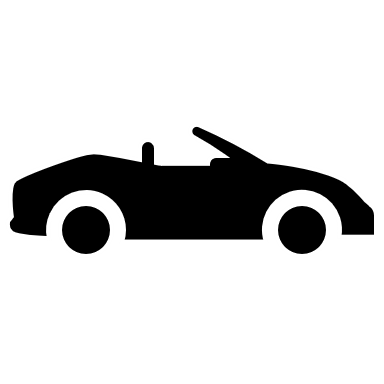 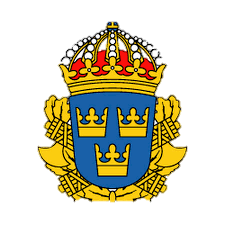 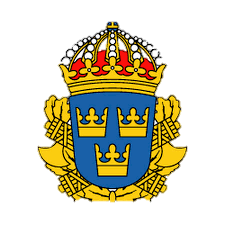 oförklarade tillgångar
utvidgat förverkande
– förverkandeutlösande brott 
– egendomen härrör från brottslig verksamhet
självständigt förverkande
– egendomen härrör från brottslig verksamhet (enda materiella kravet)
oförklarade tillgångar – beviskrav
utvidgat förverkande
– förverkandeutlösande brott 
– övervägande sannolikt att egen-domen härrör från brottslig verksamhet
självständigt förverkande
Klart mera sannolikt att egendomen härrör från brottslig verksamhet än att så inte är fallet
dalias leasingfirma
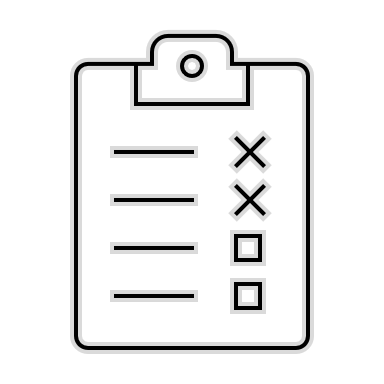 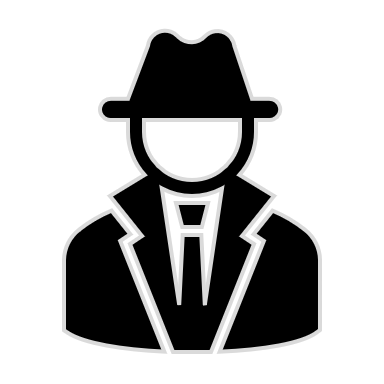 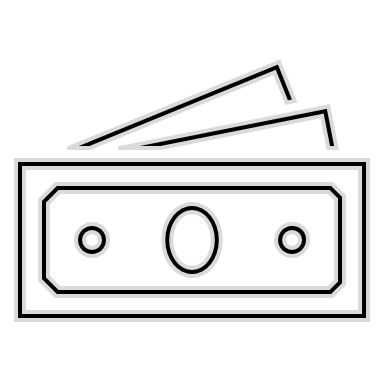 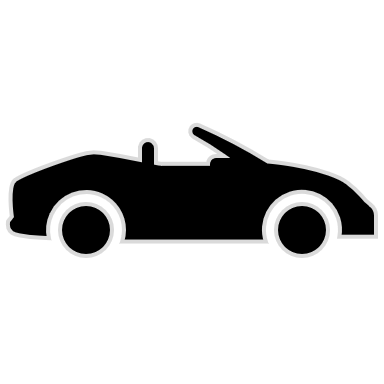 småbarnspappan i Ystad
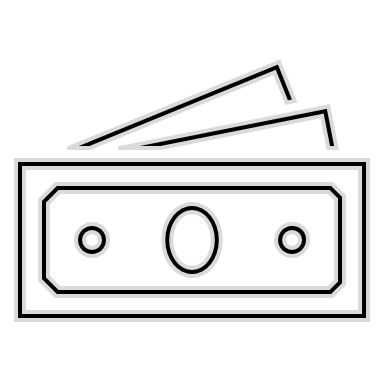 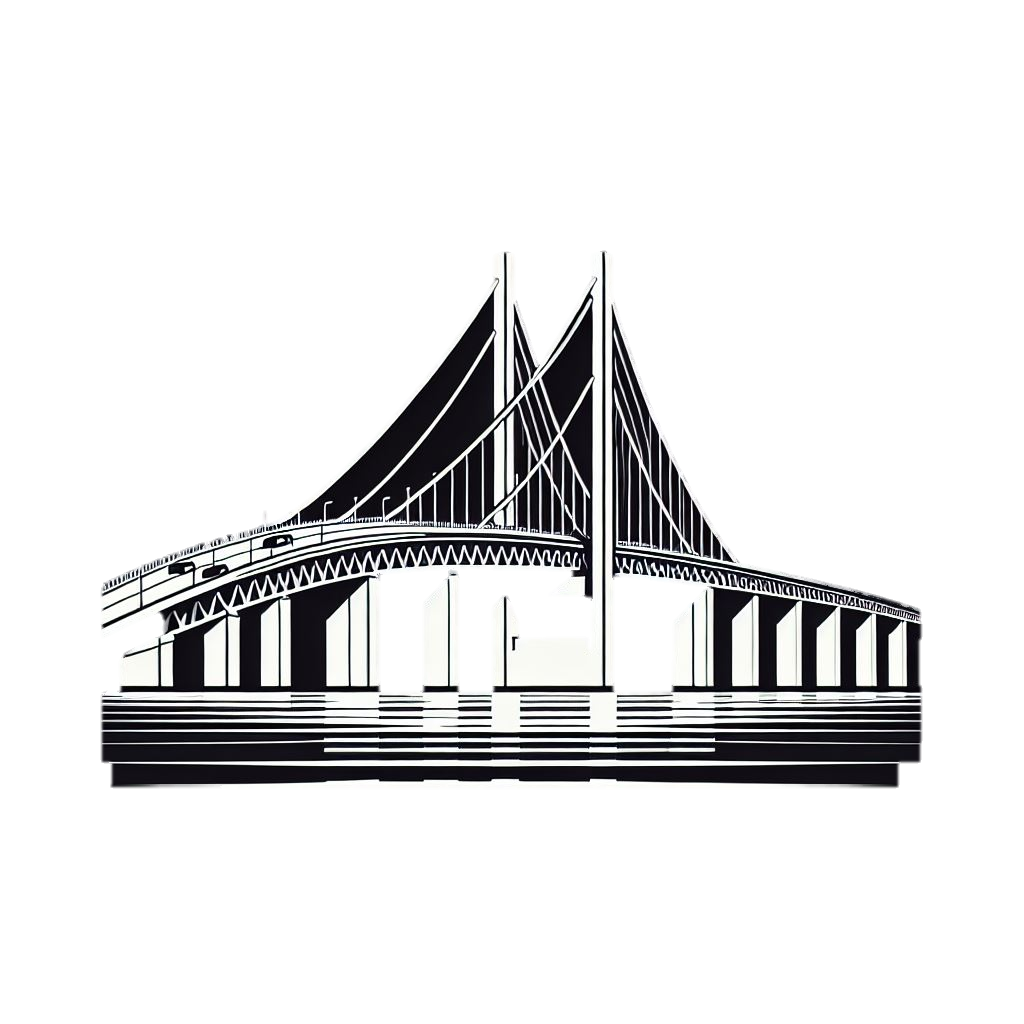 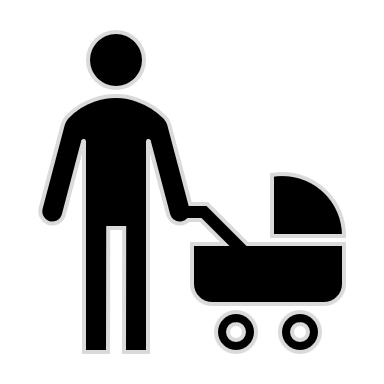 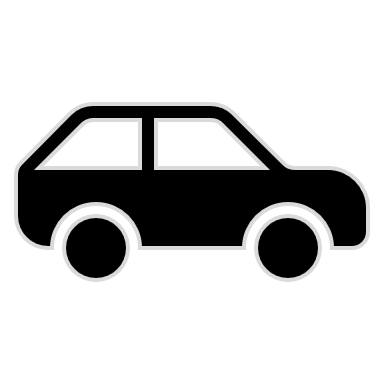 13 § innebär i teorin att det materiella äganderättskravet efterges vad gäller penningmedel (de kan förverkas hos någon som inte äger pengarna)
13 § innebär att man kan förverka pengar hos innehavaren men med verkan mot ägaren, vilket i praktiken innebär att man kan förverka medel ”från” någon annan än den som är föremål för talan (vilket man, om man vill, kan se som en processuell eftergift)
självständigt förverkande
– rättskraft?
	jfr ”Guldlänken” NJA 2023 s. 352
– retroaktivitet?
	SOU 2021:100 s. 451–455
	prop. 2023/24:144 s. 374–377
utvidgat förverkande
utvidgat förverkande
regleringen förs över till det nya 36 kap. BrB
kräver ett förverkandeutlösande brott
beviskravet sänks från ”klart mer sannolikt” till ”övervägande sannolikt”
utvidgat förverkande – ändring i lagtext
”egendomen utgör utbyte av brottslig verksamhet”

”egendomen härrör från brottslig verksamhet” 
	– prop. 2023/24:144 s. 244–245
	– jfr rättsfallet NJA 2010 s. 374 p. 14–15
utvidgat förverkande
”härrör från brottslig verksamhet”
 	– ett konklusivt rekvisit (prop. 2023/24:144 s. 420–422)
	– jfr ”Banköverföringarna” NJA 2024 s. 255 p. 17
sammanfattning av relationen mellan olika förverkandeformer
brottsvinstförverkande ./. förverkande av oförklarade tillgångar
förverkande av förtjänster från brottslighet
brott /
förundersökning
brottslig verksamhet /
utredning
brottsvinster

förverkande av brottsvinster
oförklarade tillgångar

utvidgat förverkande
 – kräver förverkandeutlösande brott
självständigt förverkande
den nya förfarandelagen
en ny förfarandelag
innehåller bl.a. bestämmelser om 
– en utredning om självständigt förverkande, 
– handläggningen i domstol,
– tredje mäns deltagande och 
– juridiskt biträde, information, delgivning och barn och unga
när ska lagen tillämpas?
1 kap. Lagens innehåll och tillämpningsområde 

2 § I lagen finns bestämmelser om 
	1. utredning om självständigt förverkande (2 kap.), 
	2. beslut som fattas av brottsbekämpande myndigheter i vissa fall 	(3 kap.), 
	3. handläggningen i domstol i vissa fall (4 kap.), 
	4. tredje mans deltagande i en rättegång om förverkande (5 kap.), och 
	5. juridiskt biträde, information, delgivning samt barn och unga (6 kap.).
när ska lagen tillämpas? – utredningen (inkl. tvångsmedel)
rättegångsbalken
talan om ansvar + traditionellt/utvidgat
beslut som inte får fattas enligt 3 kap. 
annat förverkande än självständigt förverkande när utredningen inte rör någon som är brottsmisstänkt med koppling till frågan om förverkande
företagsbot när utredningen inte rör någon som är brottsmisstänkt med koppling till frågan om företagsbot


förfarandelagen
 självständigt förverkande
när ska lagen tillämpas? – rättegången
rättegångsbalken
talan om ansvar + traditionellt/utvidgat








förfarandelagen
 självständigt förverkande
frågan om förverkande eller företagsbot inte utgör en del av en fråga om ansvar för brott
när ska lagen tillämpas?
5 och 6 kap. ska, om inte annat anges, tillämpas oavsett om rättegångsbalken eller förfarandelagen gäller för förfarandet i övrigt
i polislagen (1984:387) finns bestämmelser om rätten att använda tvångsmedel i syfte att förverka egendom enligt 36 kap. 12 § brottsbalken.
självständigt förverkande
om utredningen och handläggning i domstol
tvångsmedelsanvändning
beslag och penningsbeslag

kvarstad och förvar

husrannsakan och kroppsvisitation (under vissa särskilda förutsättningar)

kopiering och biometrisk autentisering
tidsbegränsning för tvångsmedelsanvändningen
2 kap.

12 § I en utredning om självständigt förverkande får beslag, penningbeslag och kvarstad inte bestå längre tid än ett år, om det inte finns särskilda skäl.
3 kap. beslut som fattas av brottsbekämpande myndigheter i vissa fall
åklagaren får inte fatta beslut om utvidgat eller självständigt förverkande
åklagaren ska pröva en fråga om förverkande av egendom som uppenbart saknar legalt användningsområde – även mot en misstänkt
4 kap. Handläggningen i domstol i vissa fall
1 § Bestämmelserna i detta kapitel ska tillämpas vid handläggningen i domstol av en fråga om förverkande av egendom eller om företagsbot, om inte frågan utgör en del av en fråga om ansvar för brott.
handläggningen i domstol
åklagaren väcker särskild talan vid domstol genom att ansöka om stämning (kan kumuleras)

av den nya förfarandelagen framgår vad en stämningsansökan ska innehålla 

rätten avgör saken genom dom
5 kap. Tredje mans deltagande i en rättegång om förverkande
tredje man får inträda i rättegången om det inte finns särskilda skäl mot det

kumulation av förverkandetalan och tredje mans talan om bättre rätt till egendom om särskilda skäl

skatteverket företräder staten om talan om bättre rätt till egendom som har förverkats
6 kap. Juridiskt biträde m.m.
för den som utredningen rör om det finns särskilda skäl med hänsyn till utredningen eller övriga omständigheter – om U18 om det inte är uppenbart att behov saknas

för tredje man – synnerliga skäl – om U18 särskilda skäl 

åklagaren anmäler till rätten som förordnar
konkurrens mellan förverkande och anspråk på egendom
konkurrens mellan förverkande och anspråk på egendom
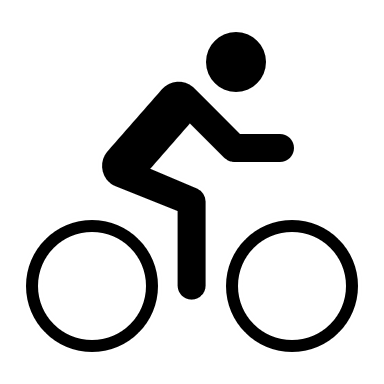 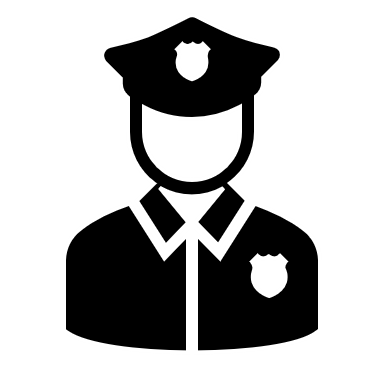 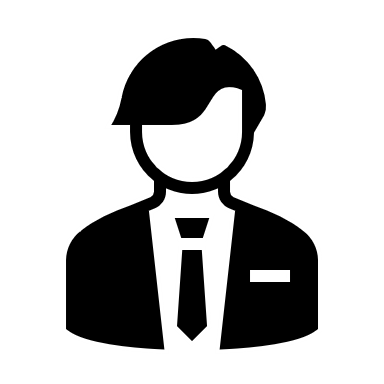 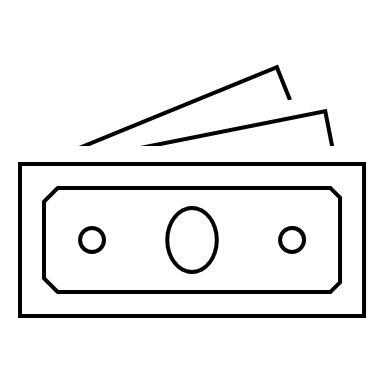 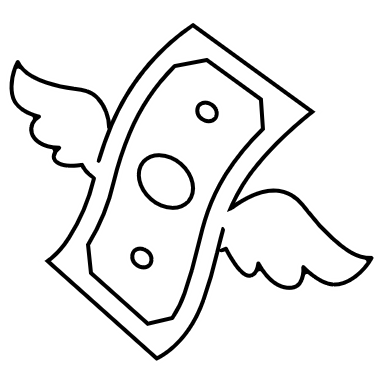 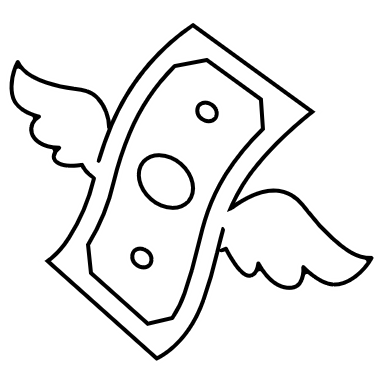 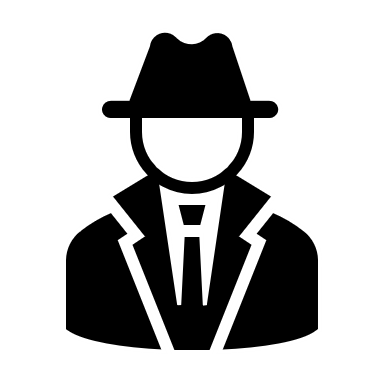 konkurrens mellan förverkande och anspråk på egendom
förverkande ska gå före enskilda anspråk på penningmedel
konkurrens mellan förverkande och anspråk på egendom
21 § Om egendom som svarar mot ett anspråk har förverkats ska staten i den förpliktades ställe ersätta den berättigade intill värdet av det som staten får in till följd av förverkandebeslutet.
     Vid verkställighet av ett beslut om förverkande som svarar mot ett anspråk har den från vilken förverkandet skett rätt att räkna av vad han eller hon visar sig ha utgett till den berättigade med anledning av det anspråket.
konkurrens mellan förverkande och anspråk på egendom
22 § Om rätten beslutar om förverkande av penningmedel och målsäganden i samma rättegång har framställt ett anspråk på penningmedel som svarar mot det som förverkas, ska rätten, om anspråket bifalls, fastställa att målsäganden har rätt till betalning ur det som staten får in till följd av förverkandebeslutet.
konkurrens – exempel på domslut
enskilda anspråk
1. A ska till B betala 10 000 kr jämte ränta enligt 6 § räntelagen från 
[datum] till dess betalning sker enligt följande:
a) Tingsrätten fastställer att B, till fullgörande av p. 1 ovan, har rätt till betalning ur förverkade medel (förverkandebeslut p. 1 nedan) med 5 000 kr.
b) A ska till B, till fullgörande av p. 1 ovan, betala 5 000 kr jämte ränta 
enligt 6 § räntelagen på beloppet 10 000 kr från [datum] till dess betalning sker.

förverkande och beslag 
1. I penningbeslag tagna kontomedel (5 000 kr) förverkas (beslagsnummer). Penningbeslaget ska bestå.